Towards the First Strange Hexaquark with CLAS12
Geraint Clash
University of York, UK
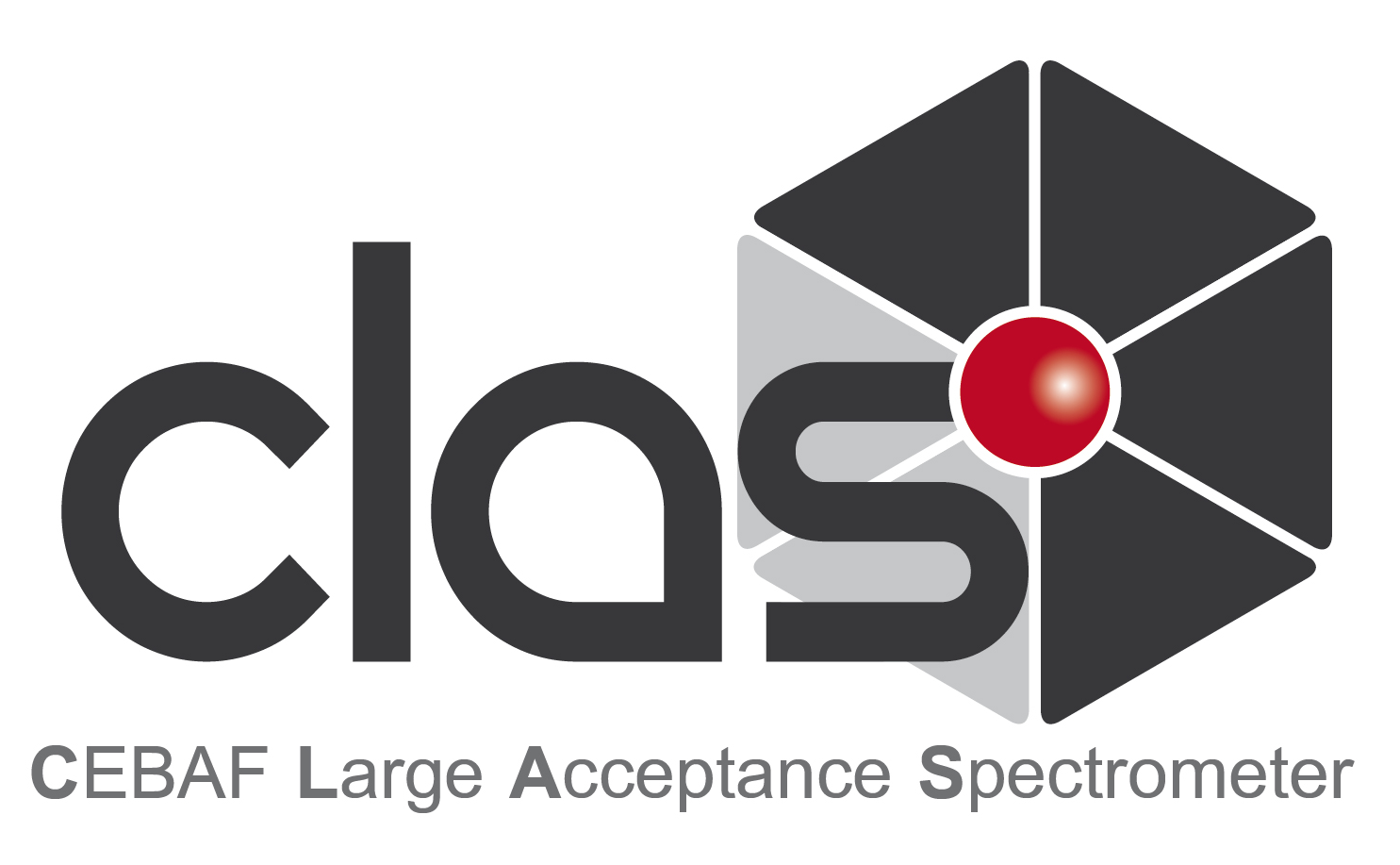 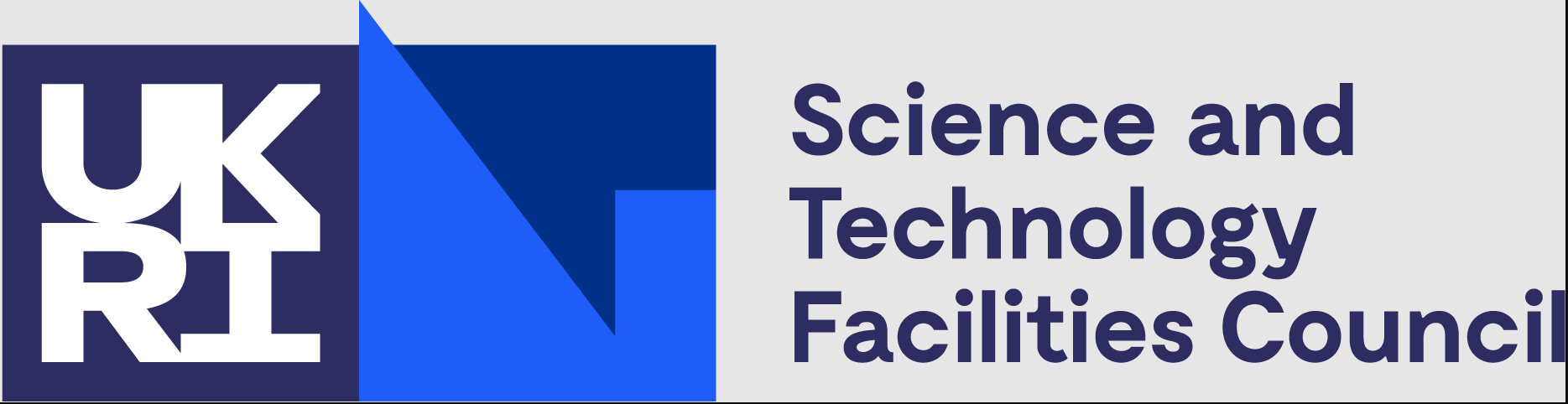 Contents
Motivation

JLab and CLAS12

Analysis and Results

Outlook
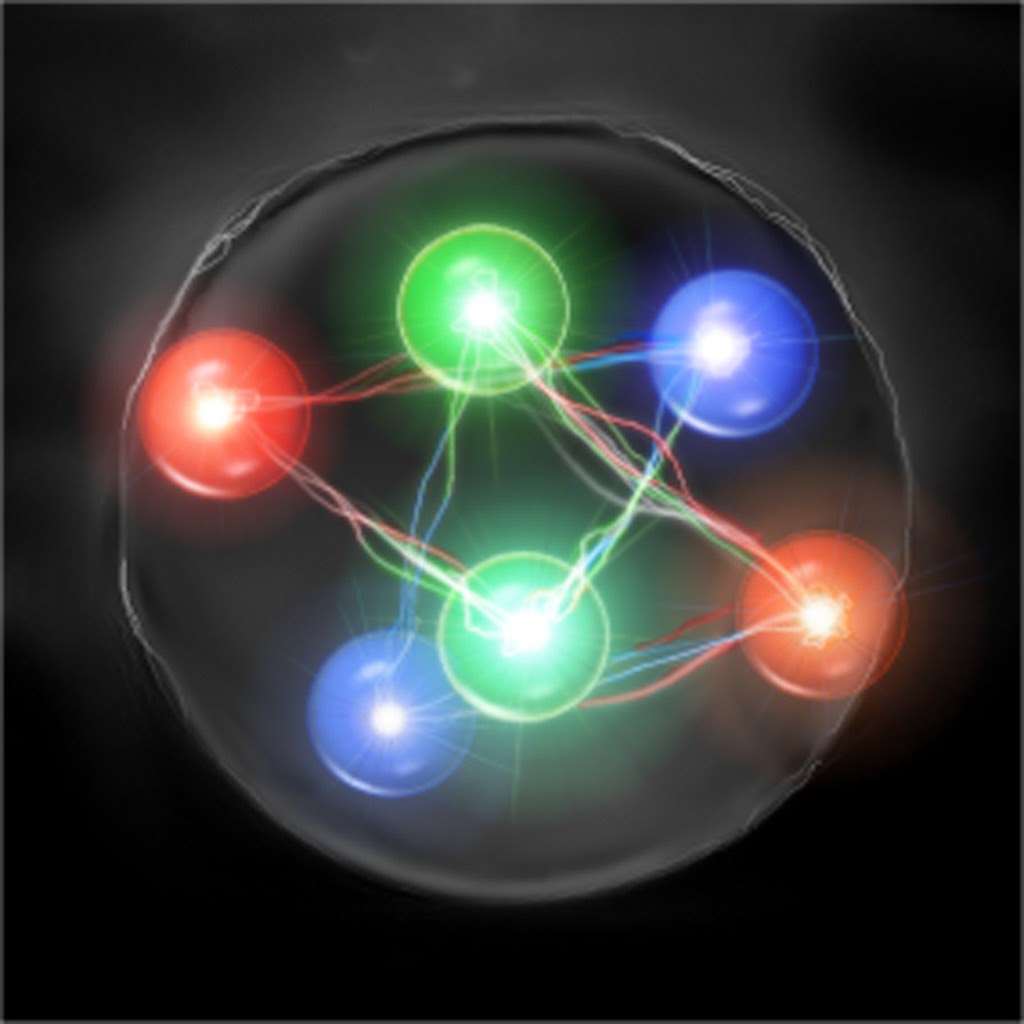 2
Motivation
What are Hexaquarks?
Mesons, Baryons and then exotic states (tetra, penta and hexa)
d* Antidecuplet 
Hexaquark or Molecule?

Why are they important?
QCD many body effects
High density
Neutron stars
 Early universe
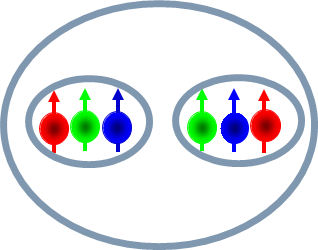 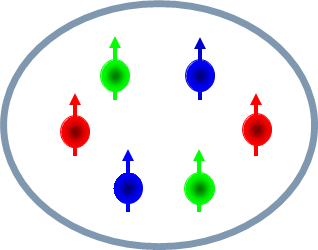 Dr. Mikhail Bashkanov
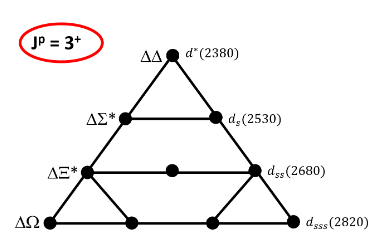 Me
Matthew Nicol
3
[Speaker Notes: Why are they important?
Fantastic object to study many body effects]
Jlab Overview
CEBAF

Beam splits

Hall B
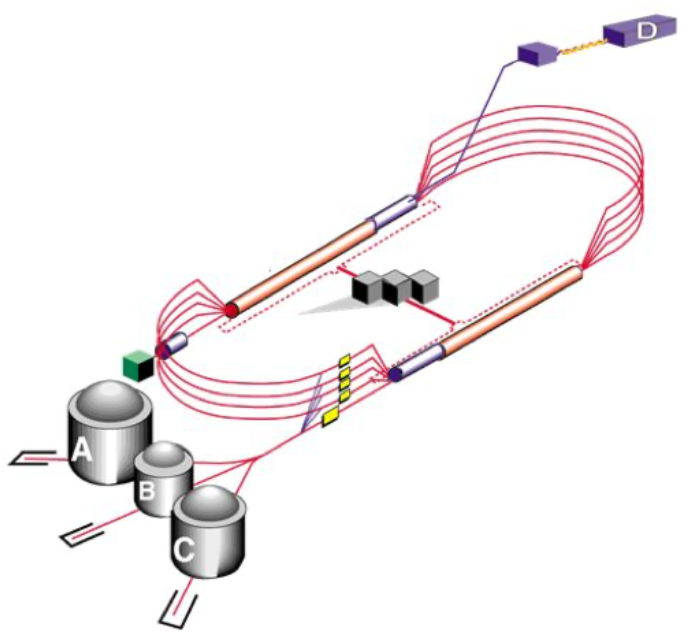 4
[Speaker Notes: Electron beam produced by CEBAF]
CLAS12 Overview
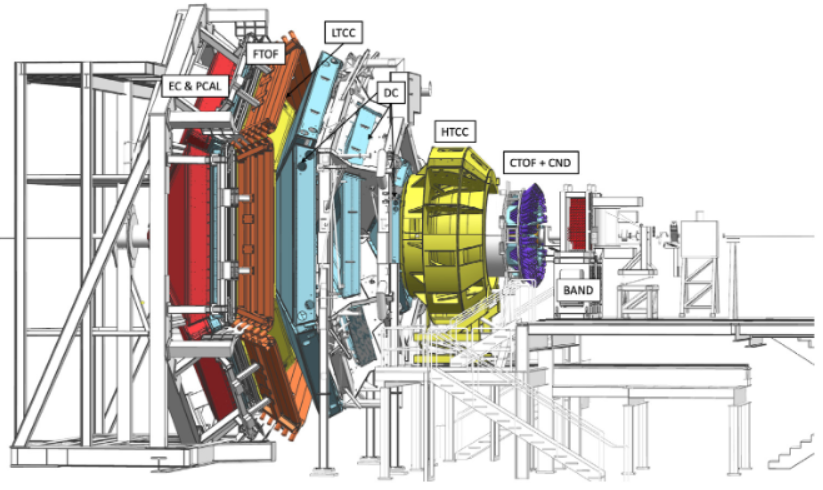 Forward Tagger

Forward Detector

Central Detector
5
CLAS12 Overview
RGB

Liquid deuterium target

Between 10.2 and 10.6 GeV

100k events per second produced

3k events per second stored

~200GB per hour

~3 months measurement period
6
[Speaker Notes: More specifically there are different at run groups at clas12]
Analysis
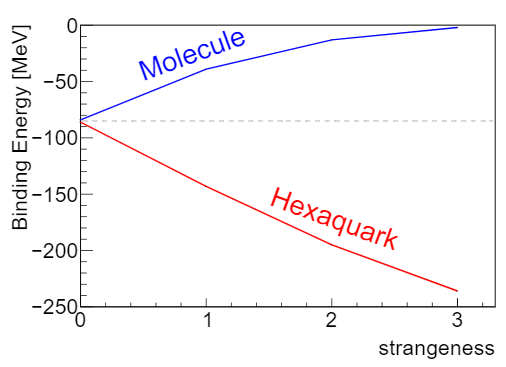 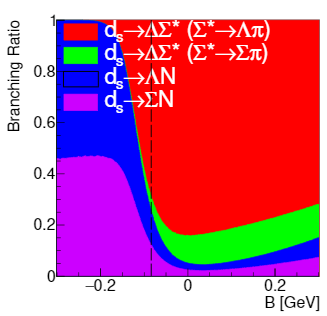 Theoretical study carried out

Widths and branching ratios
7
[Speaker Notes: We will keep the branching ratios in mind for how ive looked for the d_s]
Analysis
How we are looking for it?
Kaon for strangeness
Several Topologies
Up to 7 charge track final states
8
Analysis
More on why this channel

Polarization

Lambda self polarizing

Lambda 100% polarized
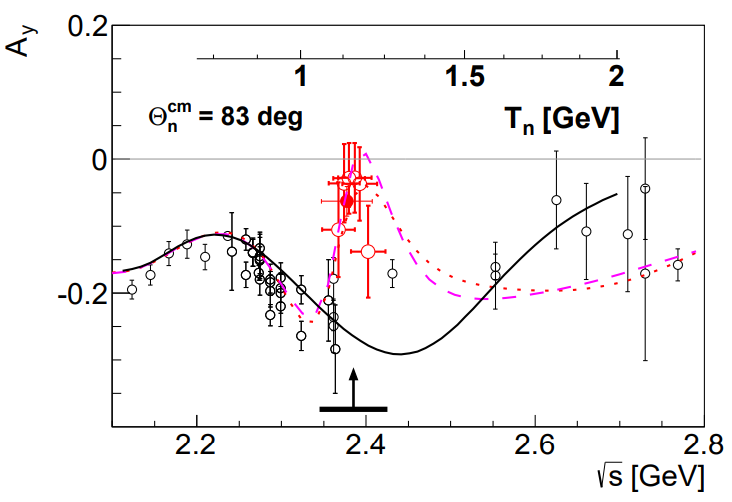 9
[Speaker Notes: Polarization known from theory argument with spins and experiment with d* to pn]
Results
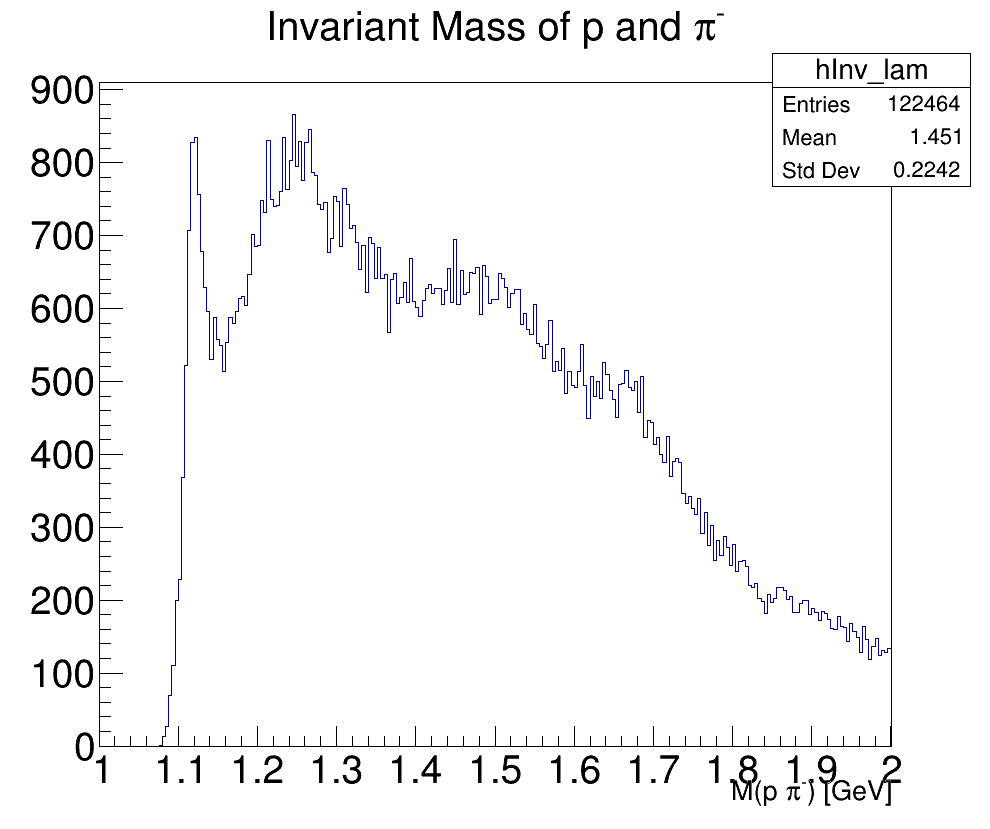 Counts
10
Results
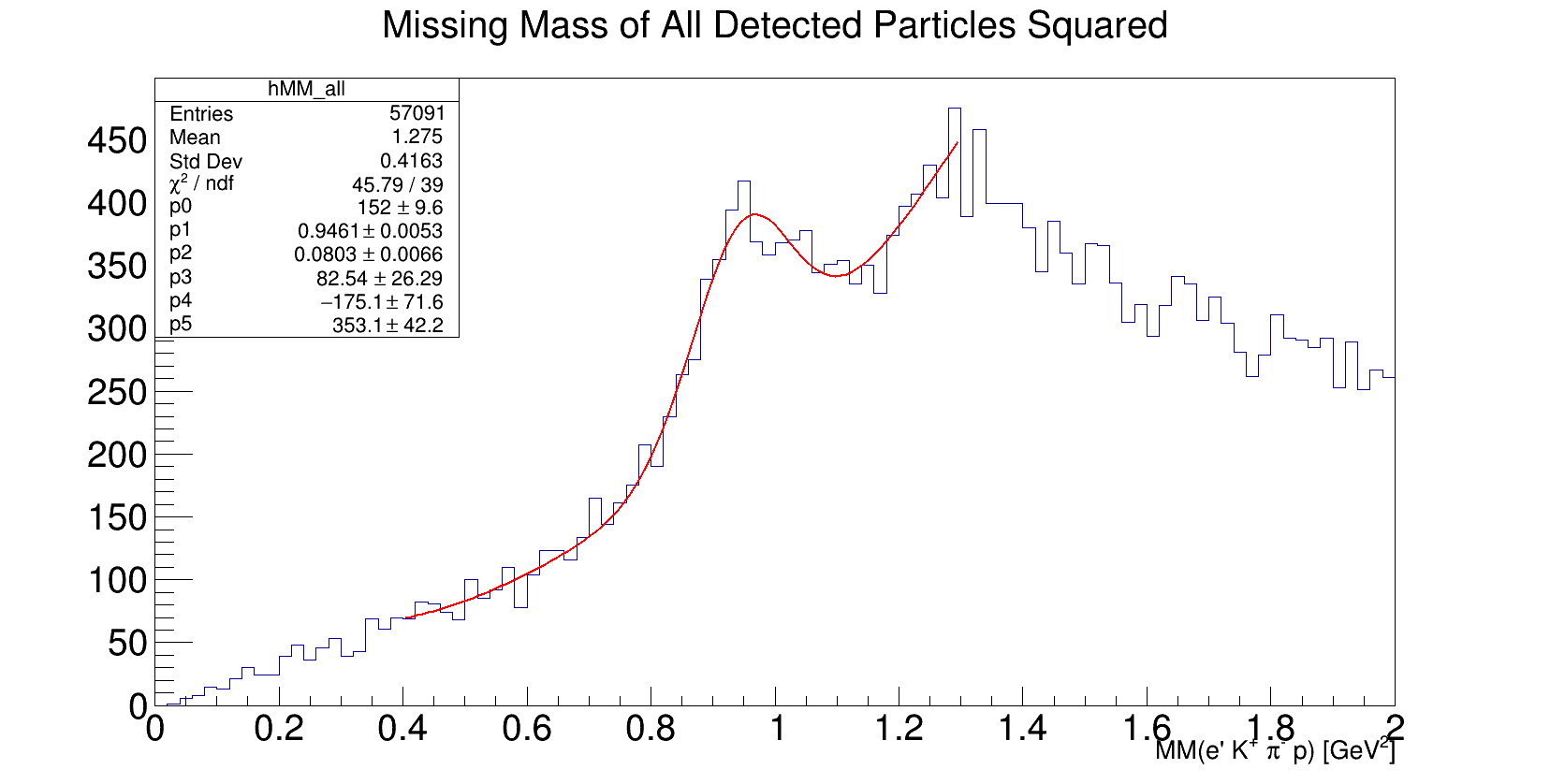 Counts
Signal
Side band 2
Side band 1
11
[Speaker Notes: Fit with Gaussian and 2nd order poly

Side band subtraction preformed]
Results
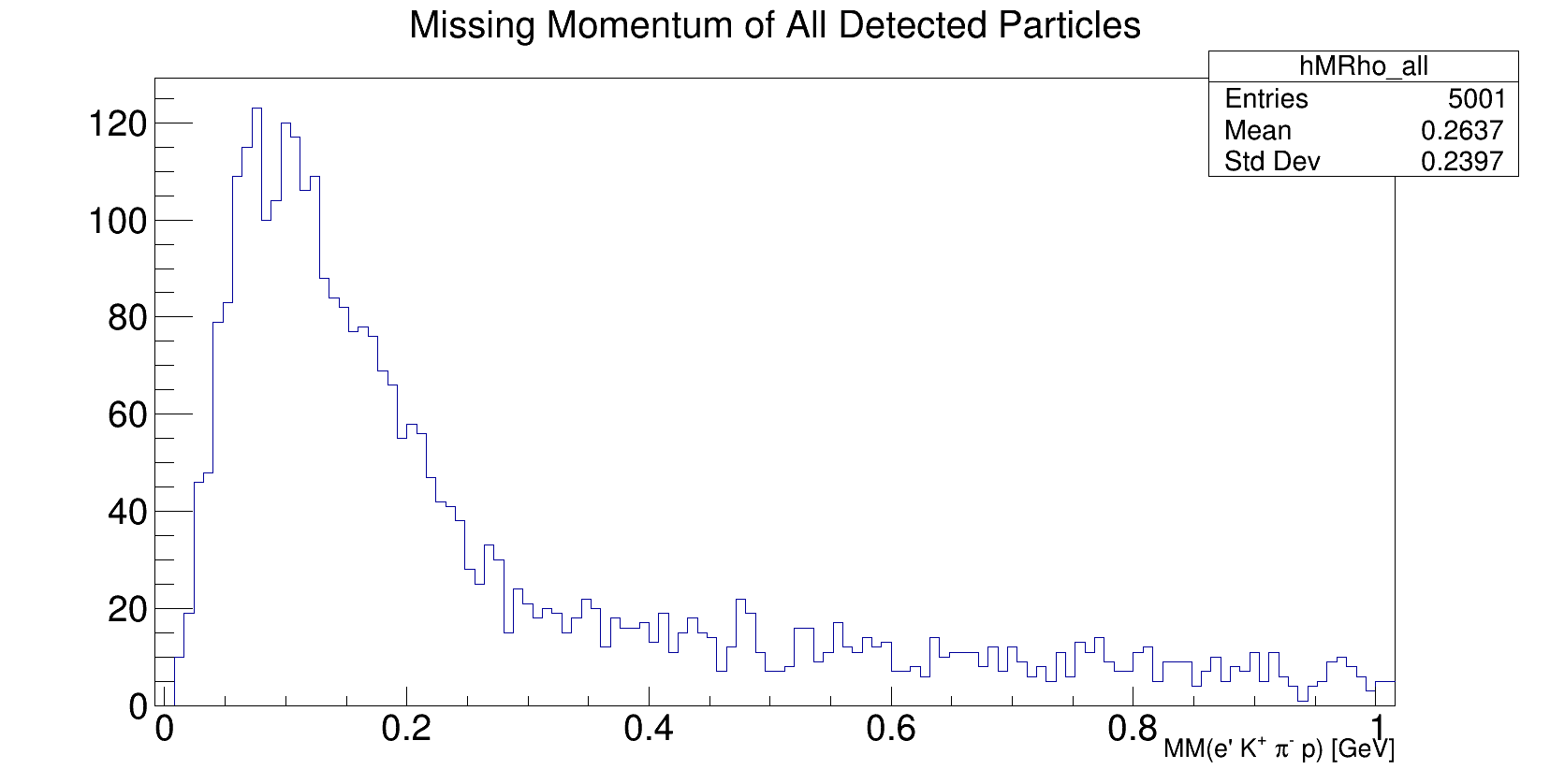 Counts
P(n) [GeV/c]
12
Outlook
13
Thank youAny questions?